Título do trabalho título do trabalho título do trabalho
Primeiro autor
Segundo autor
Terceiro autor
Data: dd/mm/aaaa
Introdução
Escreva seu texto aqui
aaaa
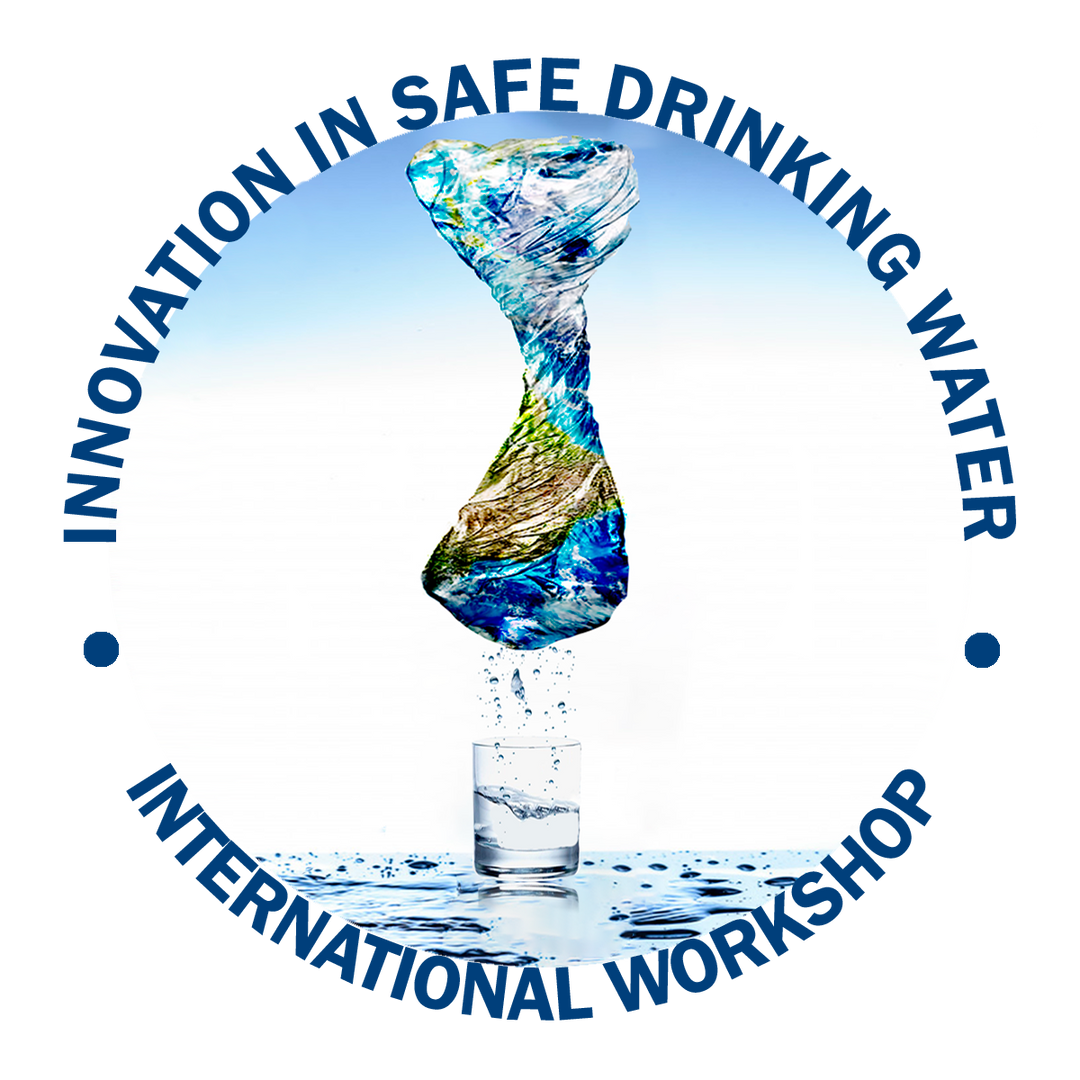 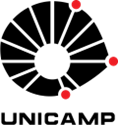 WORKSHOP INTERNACIONAL PARA INOVAÇÃO EM SEGURANÇA DA ÁGUA PARA CONSUMO HUMANO 2022
INTERNATIONAL WORKSHOP FOR INNOVATION IN SAFE DRINKING WATER 2022
Introdução
Escreva seu texto aqui
aaaa
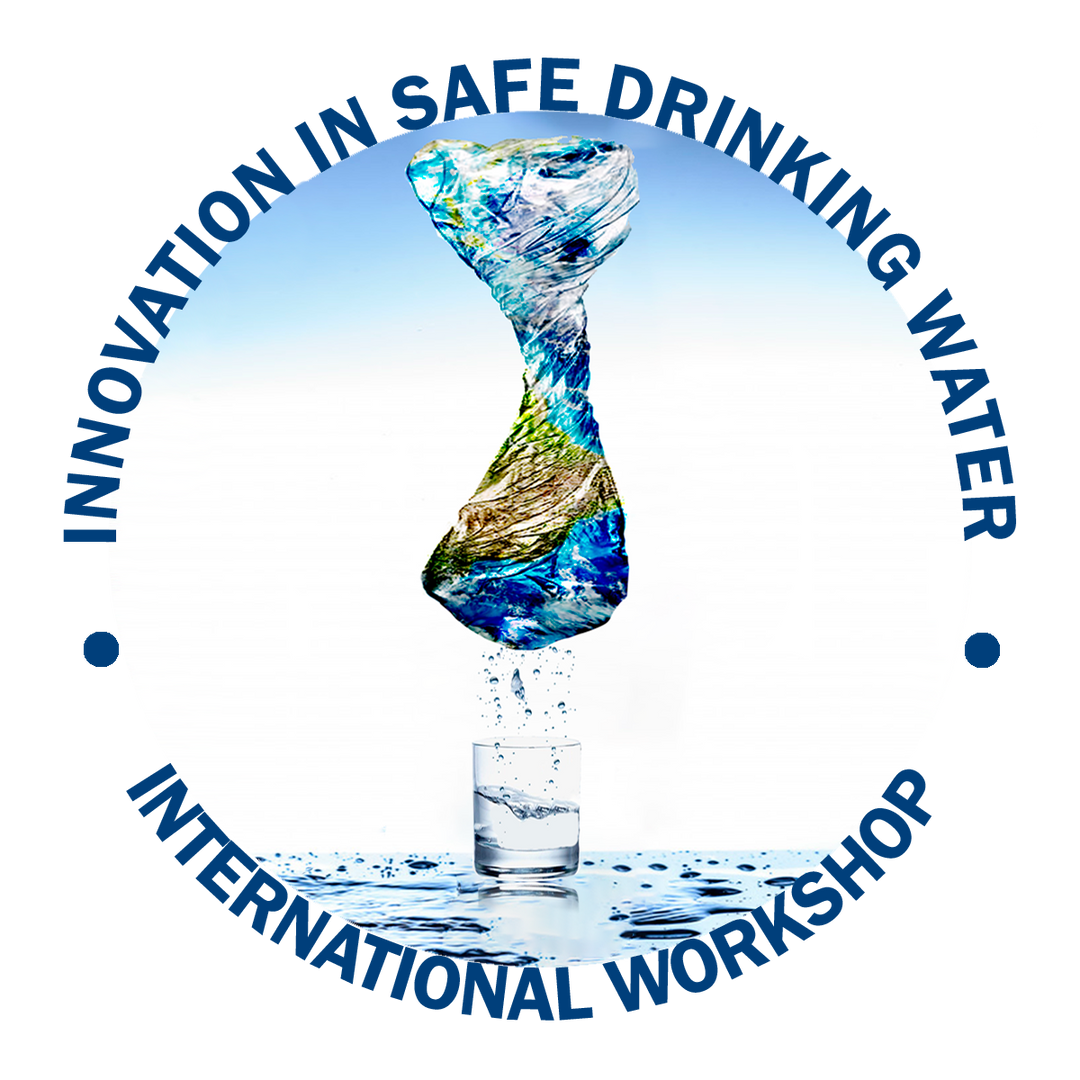 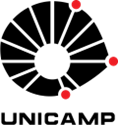 WORKSHOP INTERNACIONAL PARA INOVAÇÃO EM SEGURANÇA DA ÁGUA PARA CONSUMO HUMANO 2022
INTERNATIONAL WORKSHOP FOR INNOVATION IN SAFE DRINKING WATER 2022
Introdução
Escreva seu texto aqui
aaaa
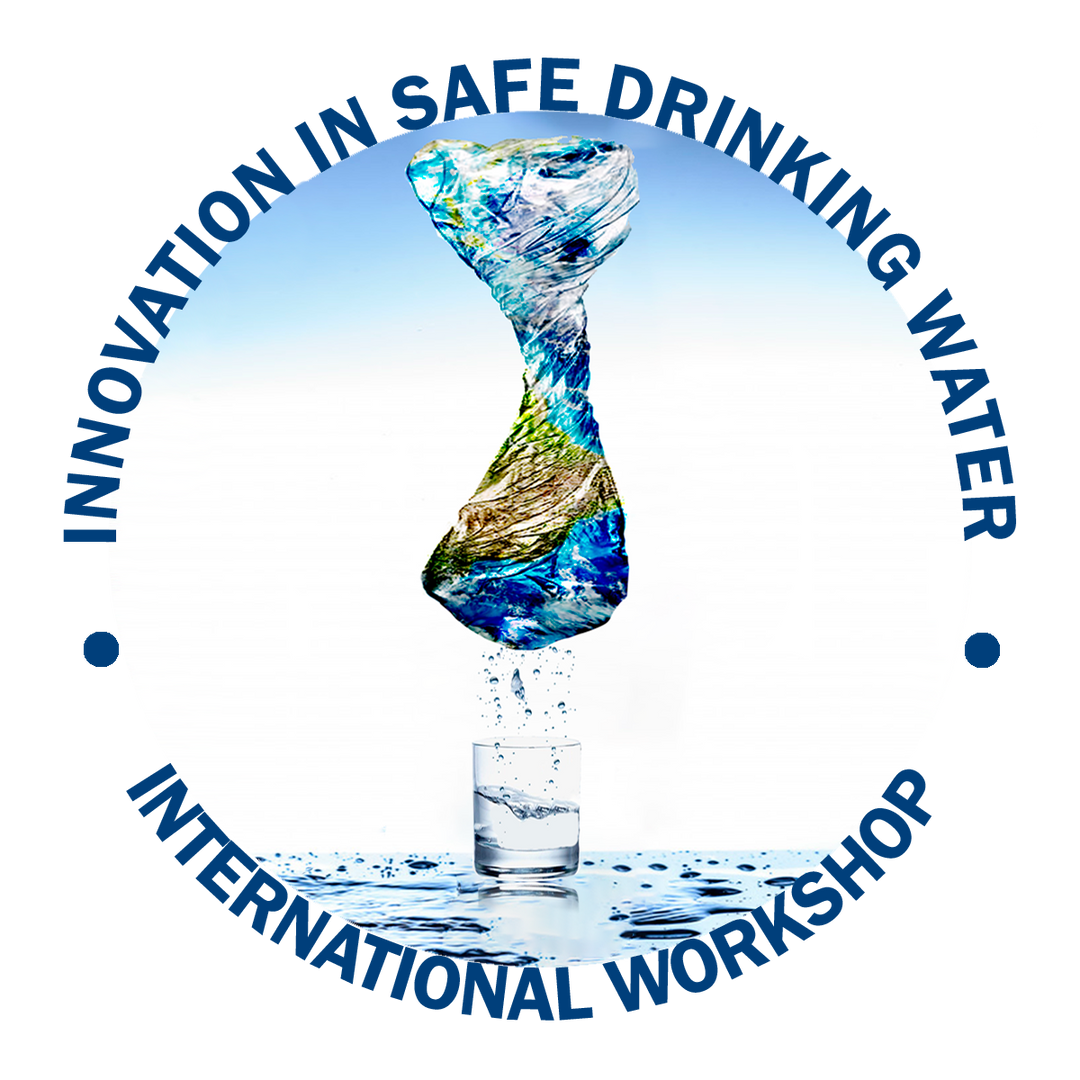 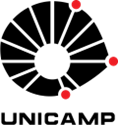 WORKSHOP INTERNACIONAL PARA INOVAÇÃO EM SEGURANÇA DA ÁGUA PARA CONSUMO HUMANO 2022
INTERNATIONAL WORKSHOP FOR INNOVATION IN SAFE DRINKING WATER 2022
Metodologia
Escreva seu texto aqui
aaaa
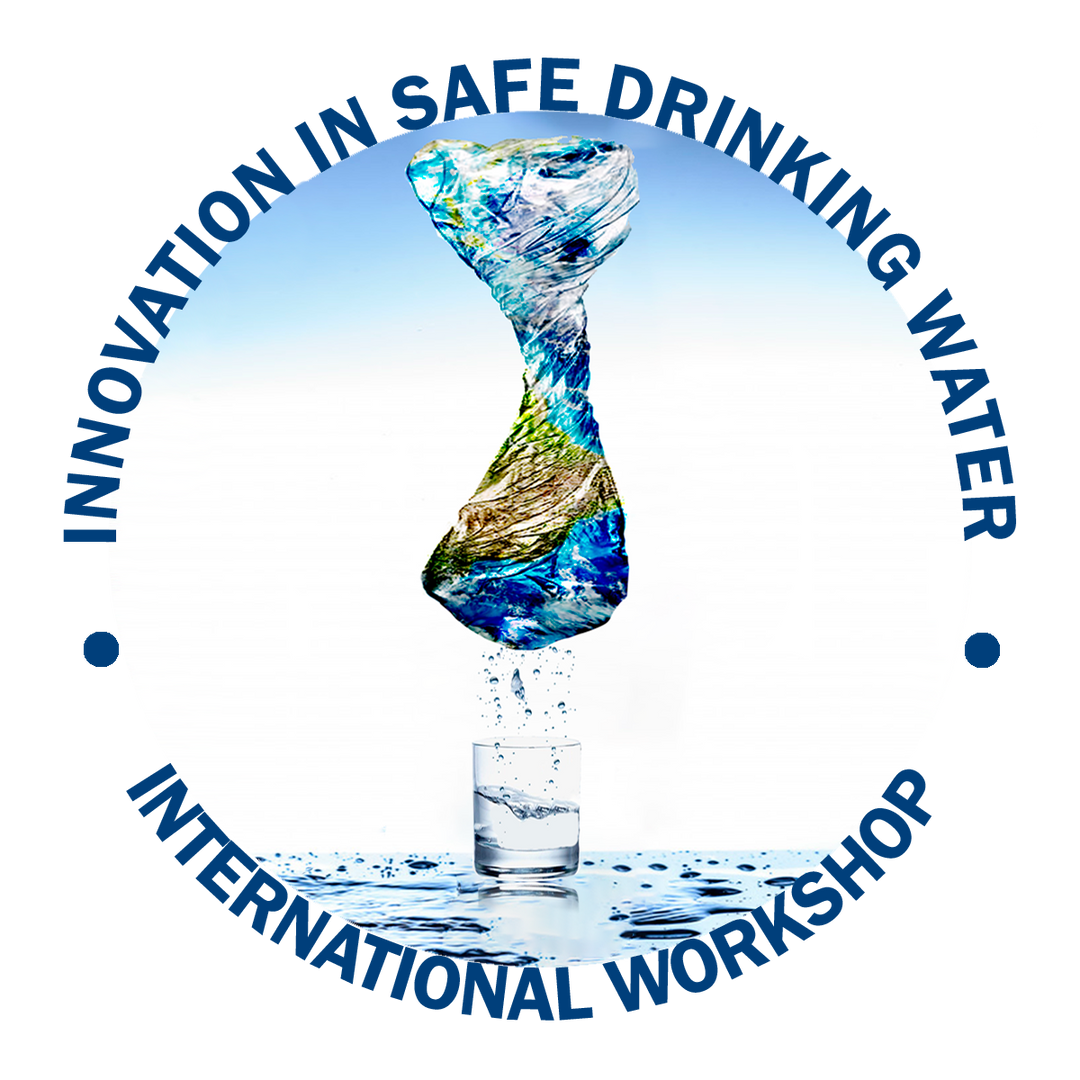 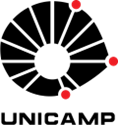 WORKSHOP INTERNACIONAL PARA INOVAÇÃO EM SEGURANÇA DA ÁGUA PARA CONSUMO HUMANO 2022
INTERNATIONAL WORKSHOP FOR INNOVATION IN SAFE DRINKING WATER 2022
Metodologia
Escreva seu texto aqui
aaaa
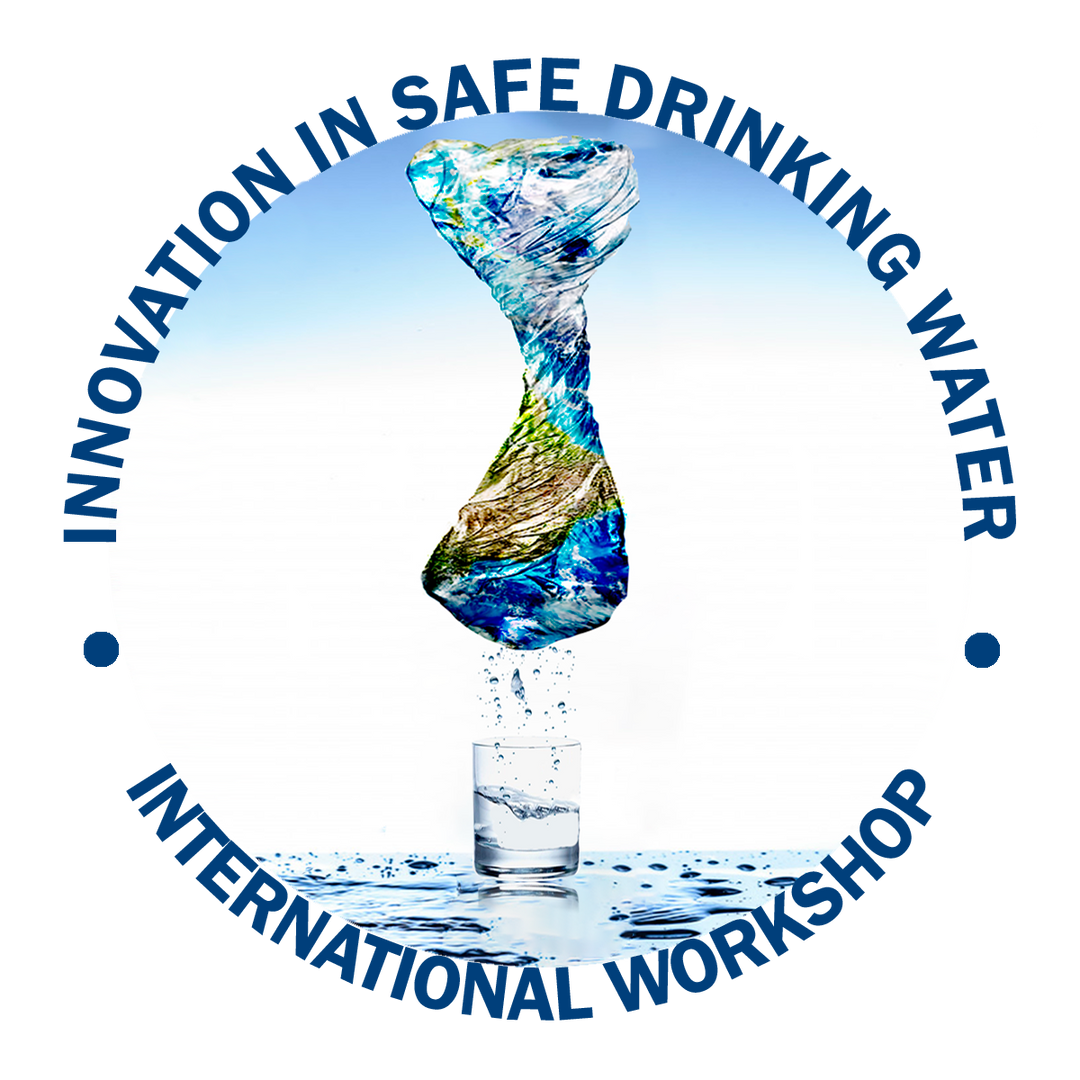 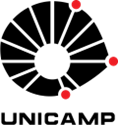 WORKSHOP INTERNACIONAL PARA INOVAÇÃO EM SEGURANÇA DA ÁGUA PARA CONSUMO HUMANO 2022
INTERNATIONAL WORKSHOP FOR INNOVATION IN SAFE DRINKING WATER 2022
Metodologia
Escreva seu texto aqui
aaaa
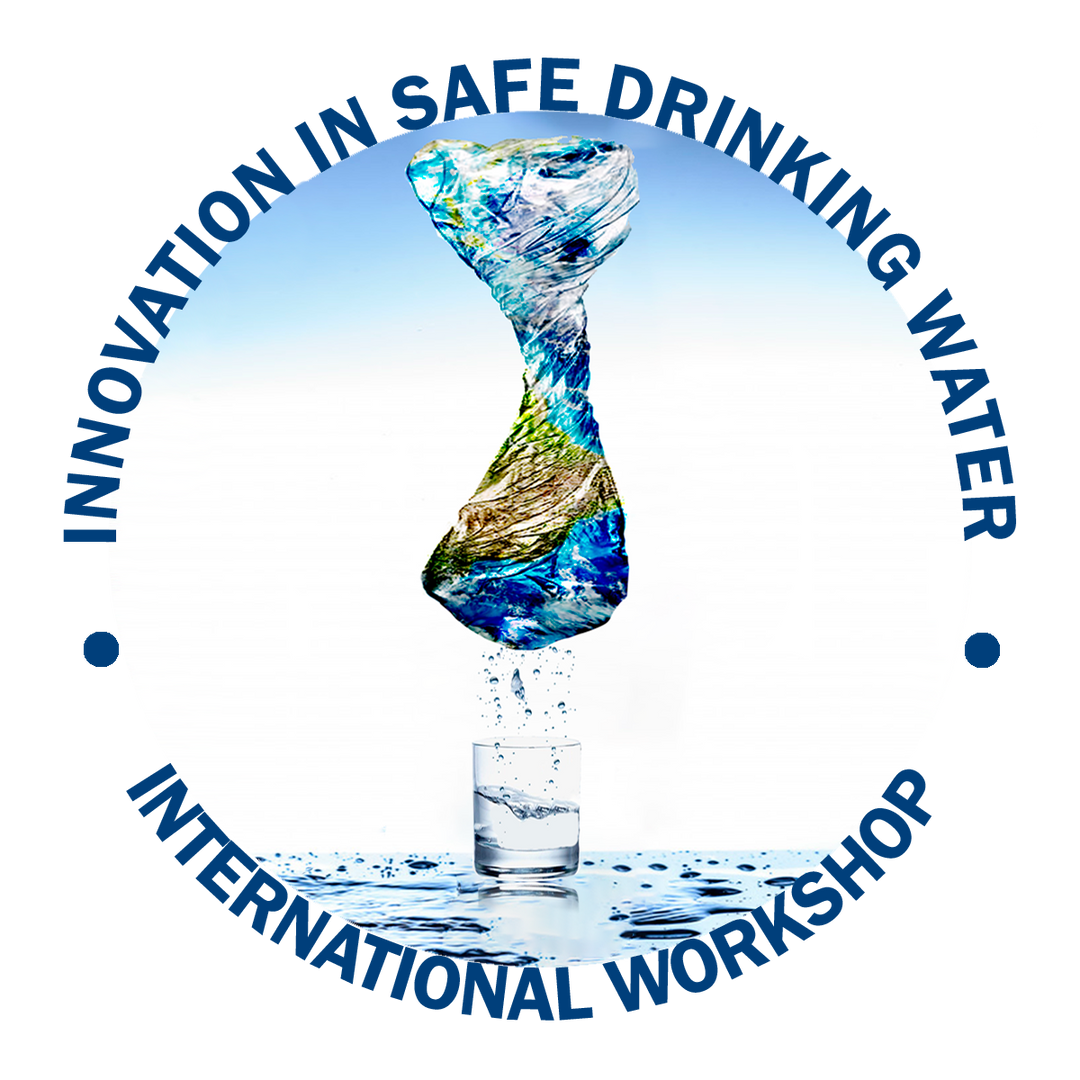 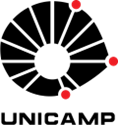 WORKSHOP INTERNACIONAL PARA INOVAÇÃO EM SEGURANÇA DA ÁGUA PARA CONSUMO HUMANO 2022
INTERNATIONAL WORKSHOP FOR INNOVATION IN SAFE DRINKING WATER 2022
Resultados
Escreva seu texto aqui
aaaa
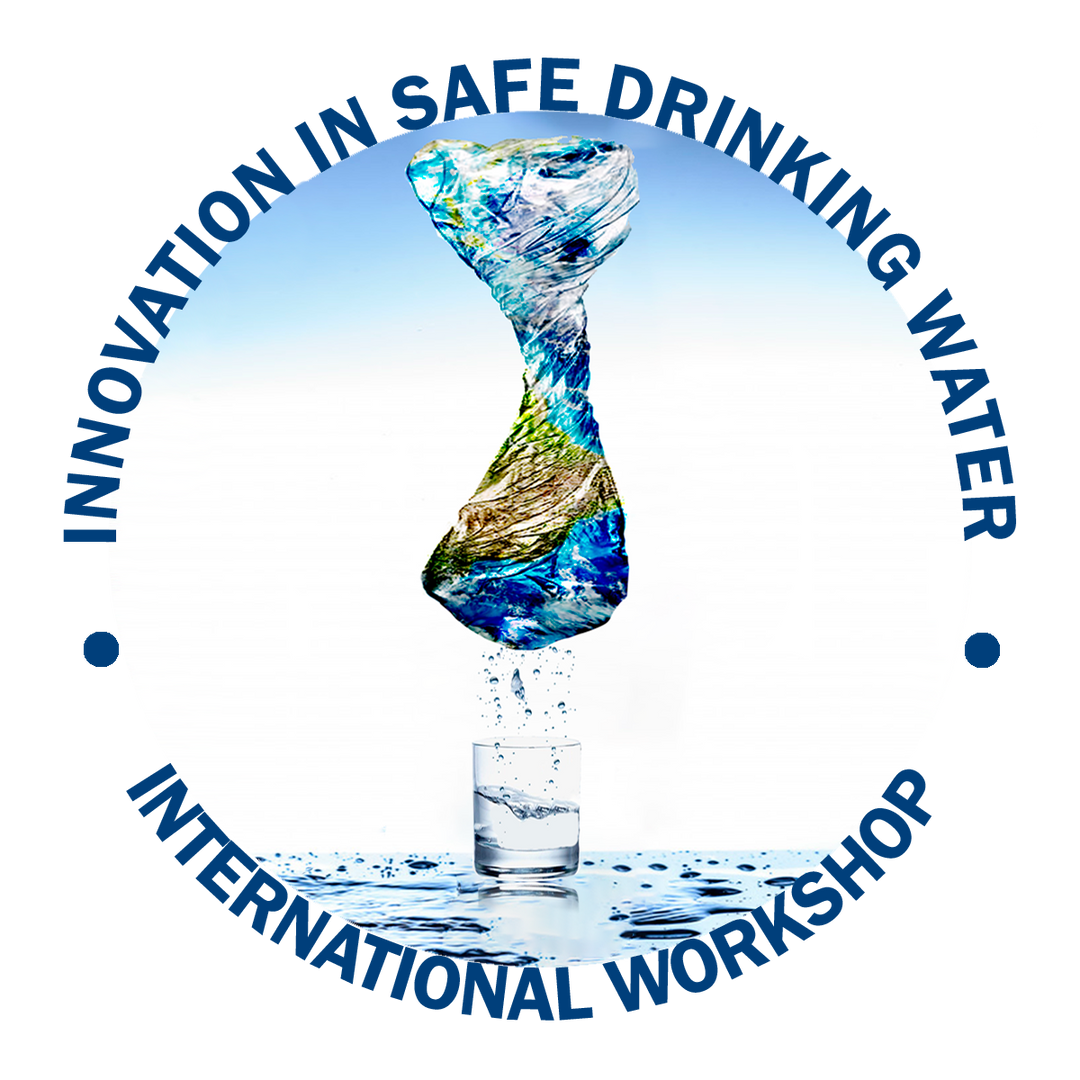 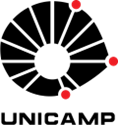 WORKSHOP INTERNACIONAL PARA INOVAÇÃO EM SEGURANÇA DA ÁGUA PARA CONSUMO HUMANO 2022
INTERNATIONAL WORKSHOP FOR INNOVATION IN SAFE DRINKING WATER 2022
Resultados
Escreva seu texto aqui
aaaa
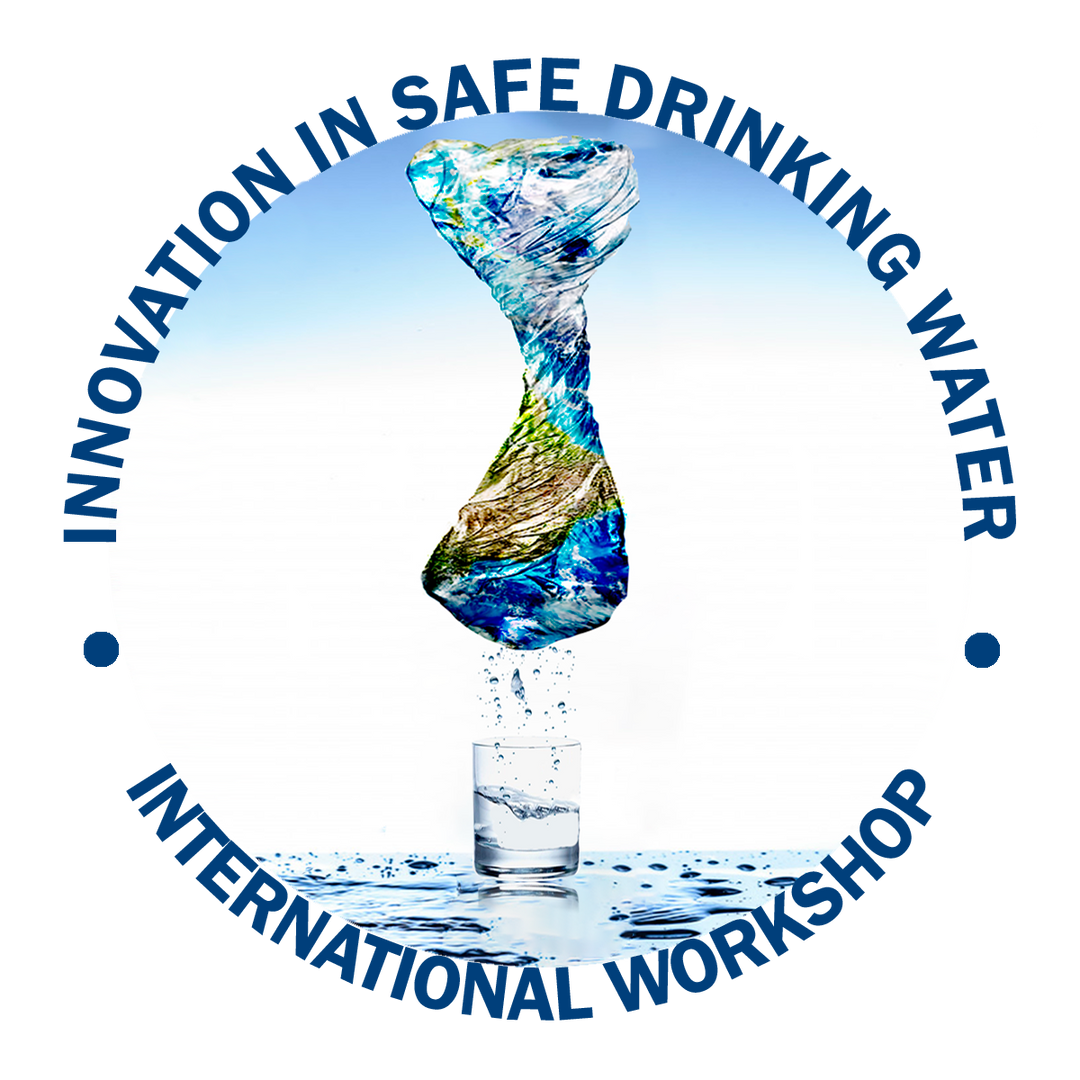 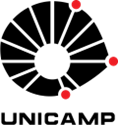 WORKSHOP INTERNACIONAL PARA INOVAÇÃO EM SEGURANÇA DA ÁGUA PARA CONSUMO HUMANO 2022
INTERNATIONAL WORKSHOP FOR INNOVATION IN SAFE DRINKING WATER 2022
Resultados
Escreva seu texto aqui
aaaa
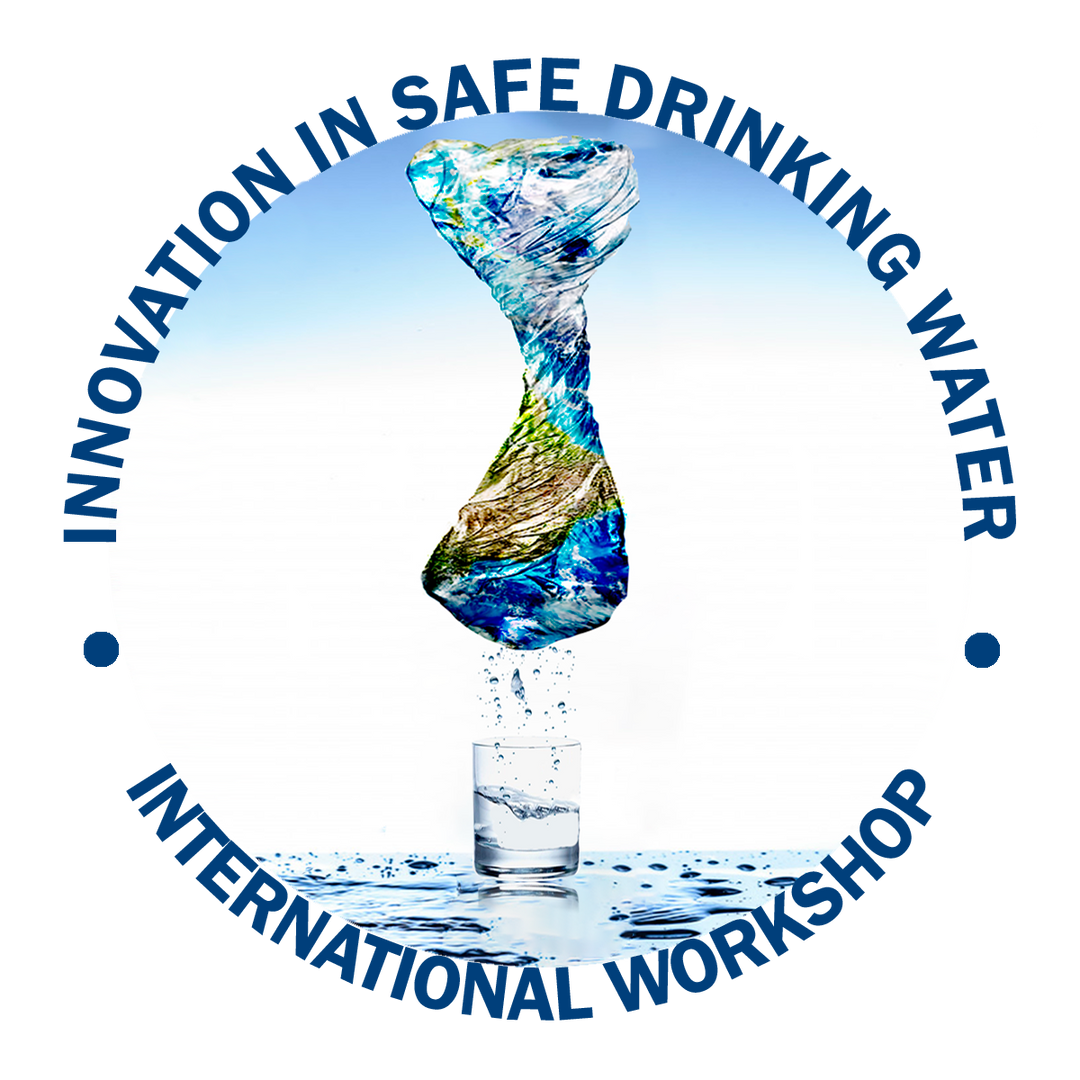 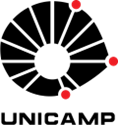 WORKSHOP INTERNACIONAL PARA INOVAÇÃO EM SEGURANÇA DA ÁGUA PARA CONSUMO HUMANO 2022
INTERNATIONAL WORKSHOP FOR INNOVATION IN SAFE DRINKING WATER 2022
Conclusões
Escreva seu texto aqui
aaaa
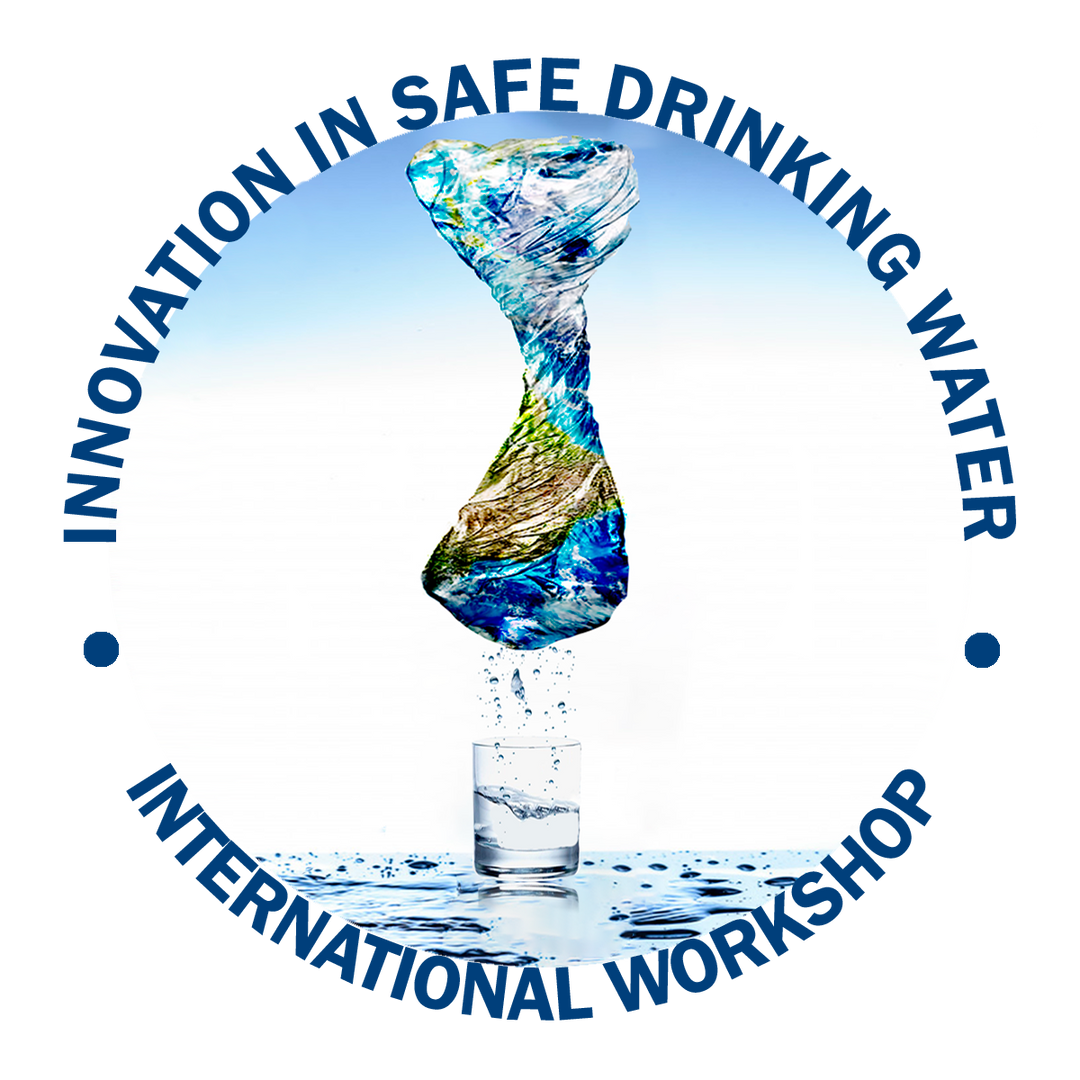 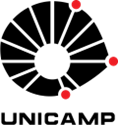 WORKSHOP INTERNACIONAL PARA INOVAÇÃO EM SEGURANÇA DA ÁGUA PARA CONSUMO HUMANO 2022
INTERNATIONAL WORKSHOP FOR INNOVATION IN SAFE DRINKING WATER 2022
Referências
Escreva seu texto aqui
aaaa
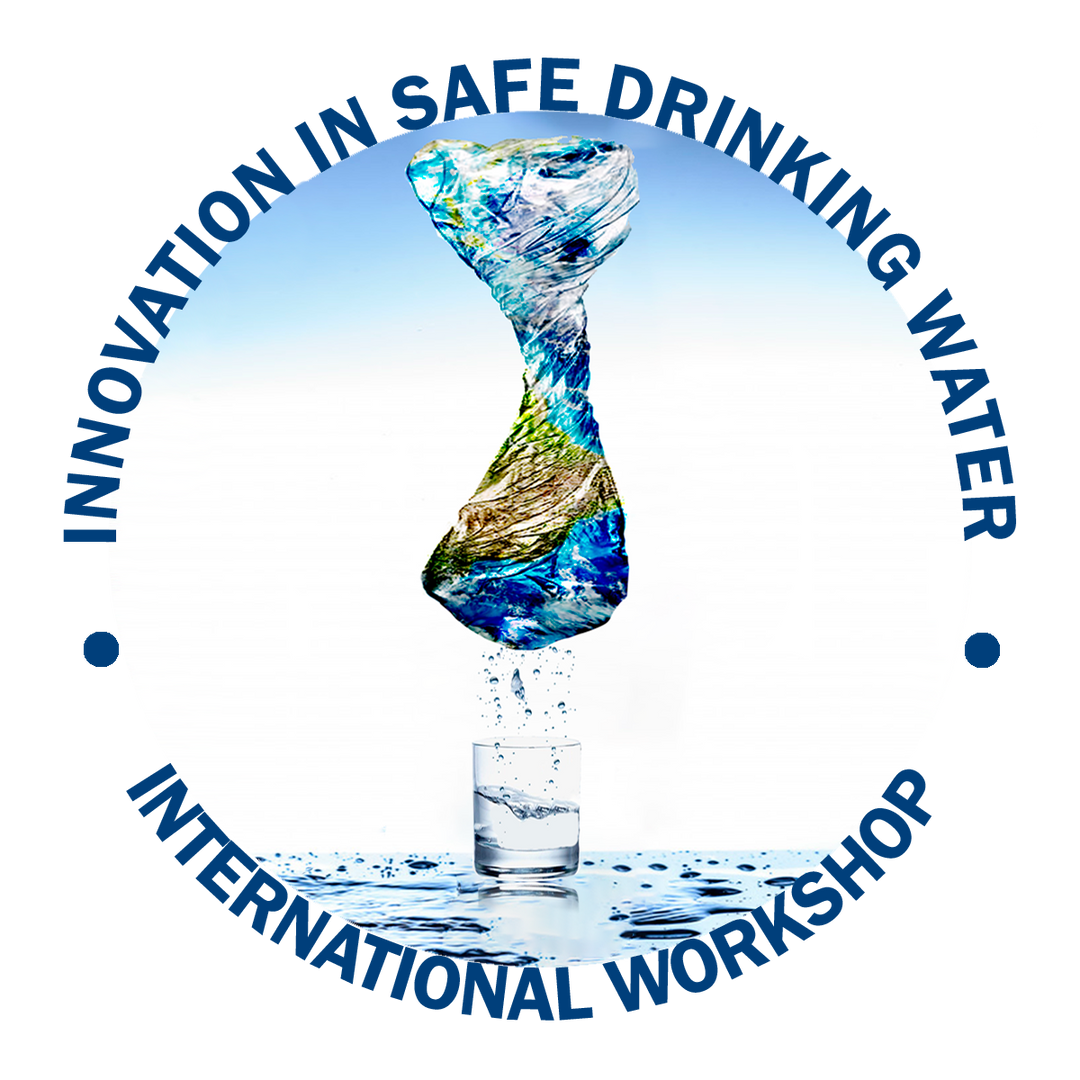 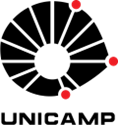 WORKSHOP INTERNACIONAL PARA INOVAÇÃO EM SEGURANÇA DA ÁGUA PARA CONSUMO HUMANO 2022
INTERNATIONAL WORKSHOP FOR INNOVATION IN SAFE DRINKING WATER 2022
Obrigado/a
Nome e e-mail do primeiro autor
Nome e e-mail do segundo autor
Nome e e-mail do terceiro autor
Nome e e-mail do quarto autor
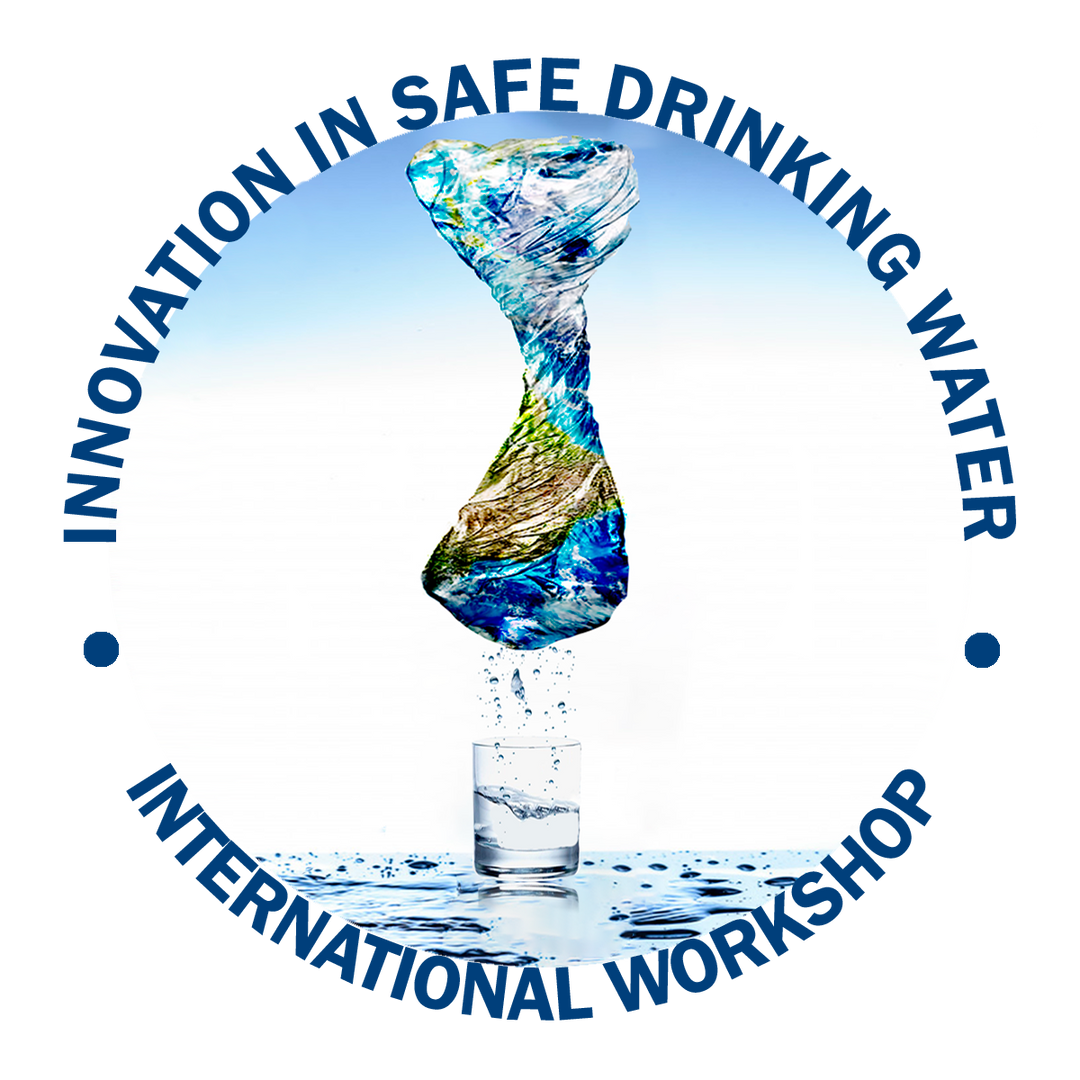 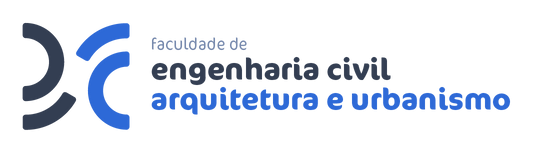 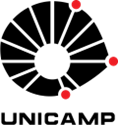 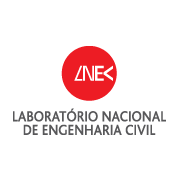 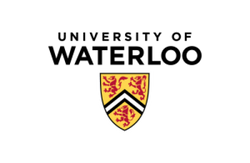 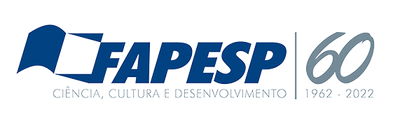 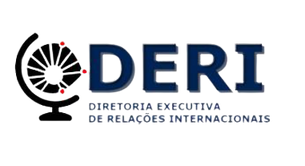 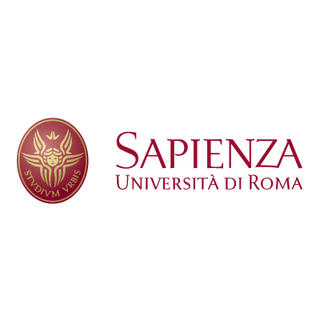